Mt Comfort Road Corridor
Presented to the Town of mccordsville
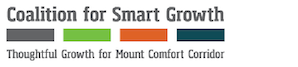 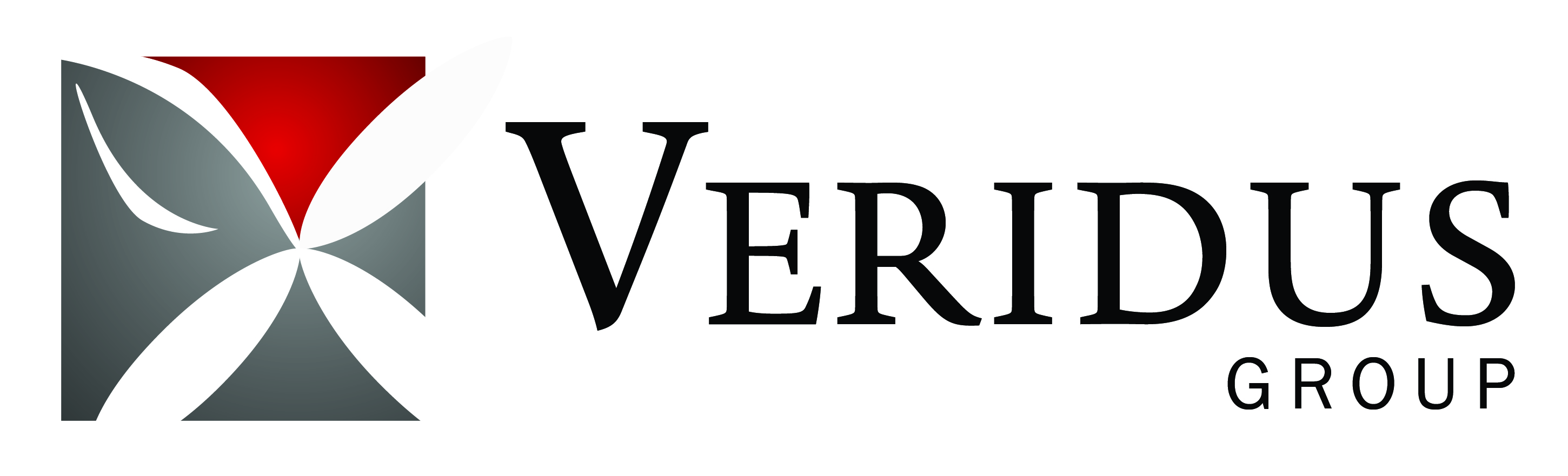 Background: Coalition for Smart Growth
Coalition including: Town of Cumberland; McCordsville; Hancock Health; Nine Star; Hancock Community Foundation; Hancock County Economic Development and more. 
 Starting 11/2020, Stantec and Thomas P Miller & Associates chosen for Land Use Plan & Housing Plan. Applied Economics also working on Economic Impact Analysis. 
Working closely with towns and county for final plan to be delivered in July and August
Goal is to have recommendations included in the County-wide Comprehensive Plan
Housing Study
Huge housing demand requires in depth look at population growth. 
Current housing stock predominately single family detached, despite growth the current housing only meets 67% of demand. 
Based on BUILDING TRENDS corridor will need 5,870 single family homes and 2,891 multi-family, total of 8,761. 
Based off JOBS GROWTH, we expect an additional 3,362 owner occupied and 1,656 multi-family, total of 13,779.